Top 10 Länder nach Anzahl neuer COVID-19-Fälle
213.752.662 Fälle (-0,75% im Vergleich zu Vorwoche)
4.459.381 Todesfälle (CFR: 2,1%)
Quelle: WHO, Stand: 26.08.2021; *Our World In Data - Vacc, Zugriffsdatum: 26.08.2021
Fall- und Todeszahlen weltweit, WHO SitRep
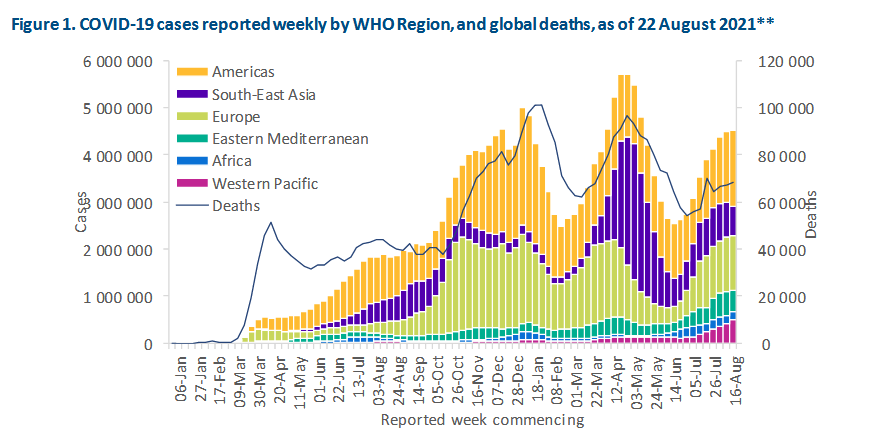 Anzahl Fälle stagniert, 
steigt weiterhin in
Western Pacific (+20%)
Americas (+8%)

Steigerung Todesfälle weiterhin in
Europa (11%)
Amerikas (10%)
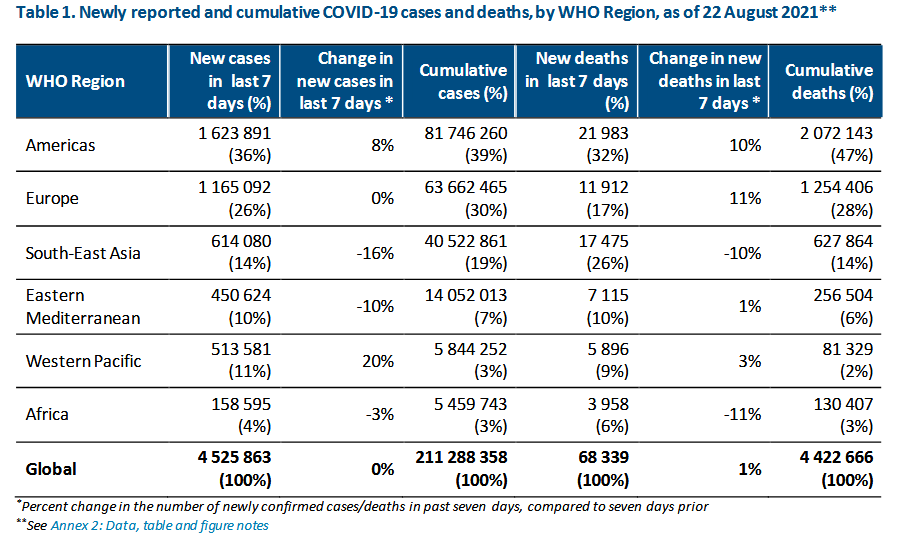 Quelle: WHO SitRep, 24.08.2021, Datenstand 22.08.2021
[Speaker Notes: https://www.who.int/emergencies/diseases/novel-coronavirus-2019/situation-reports/]
7-Tages-Inzidenz pro 100.000 Einwohner weltweit
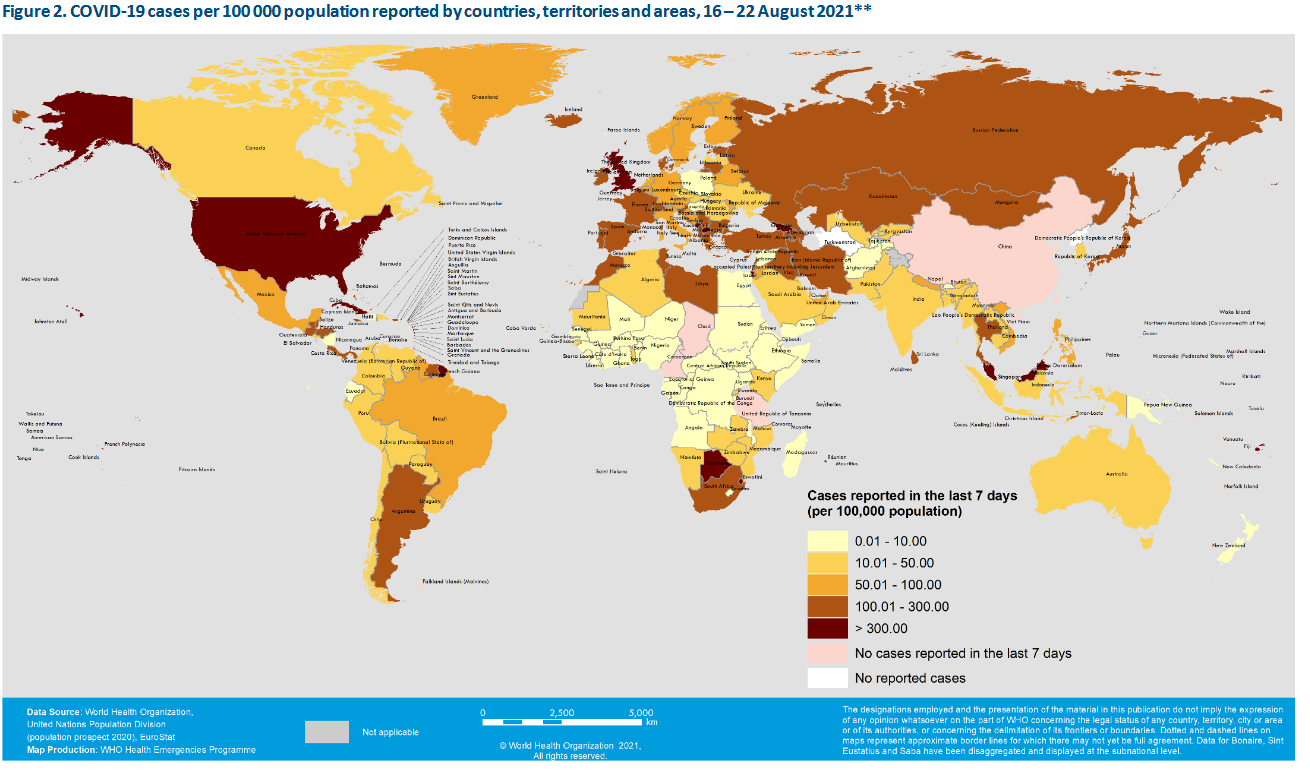 Quelle: WHO Sitrep, Stand: 24.08.2021
7-Tages Veränderung der Fallzahlen (%), weltweit
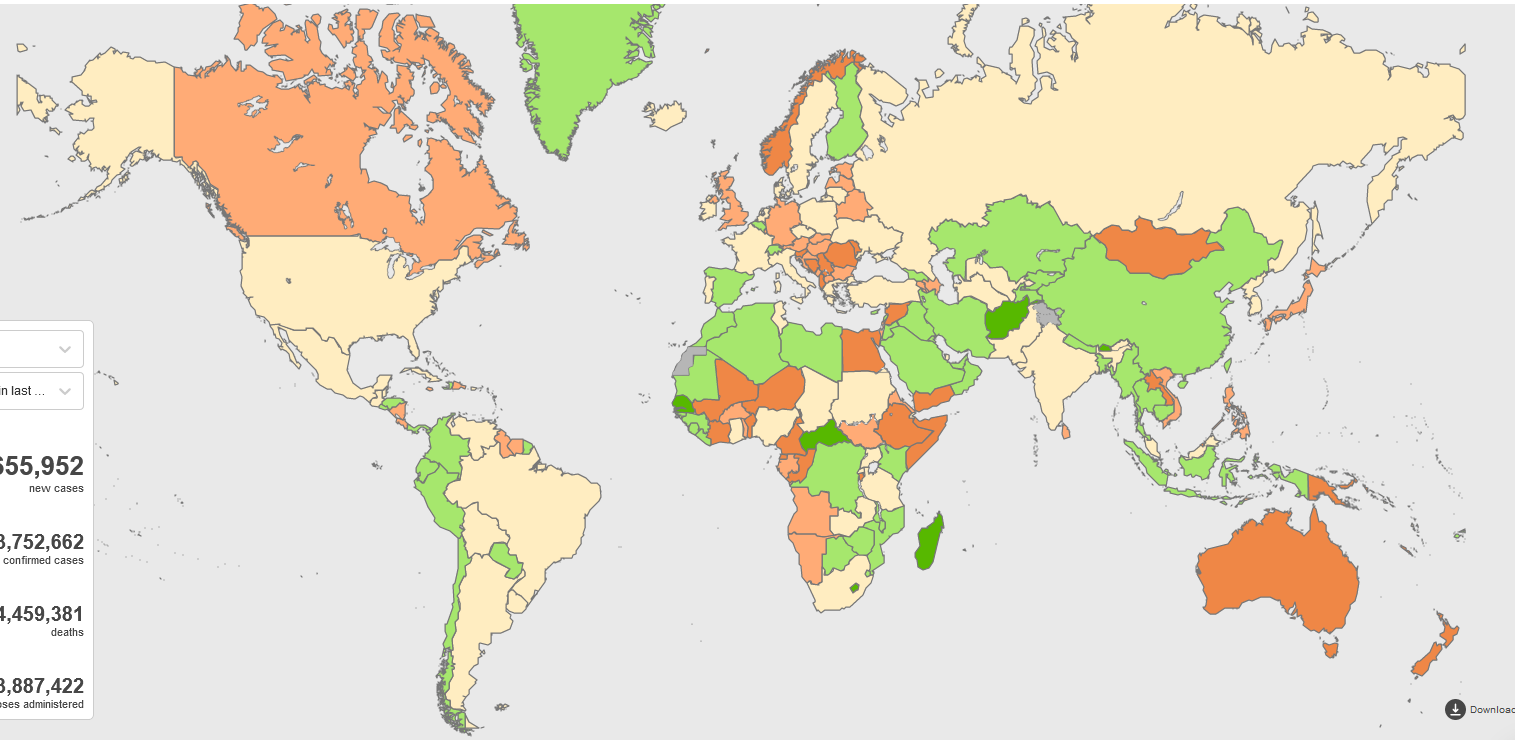 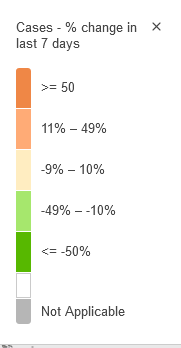 Quelle: WHO Dashboard, Zugriffsdatum 27.08.2021
Übersicht Virusvarianten, weltweit
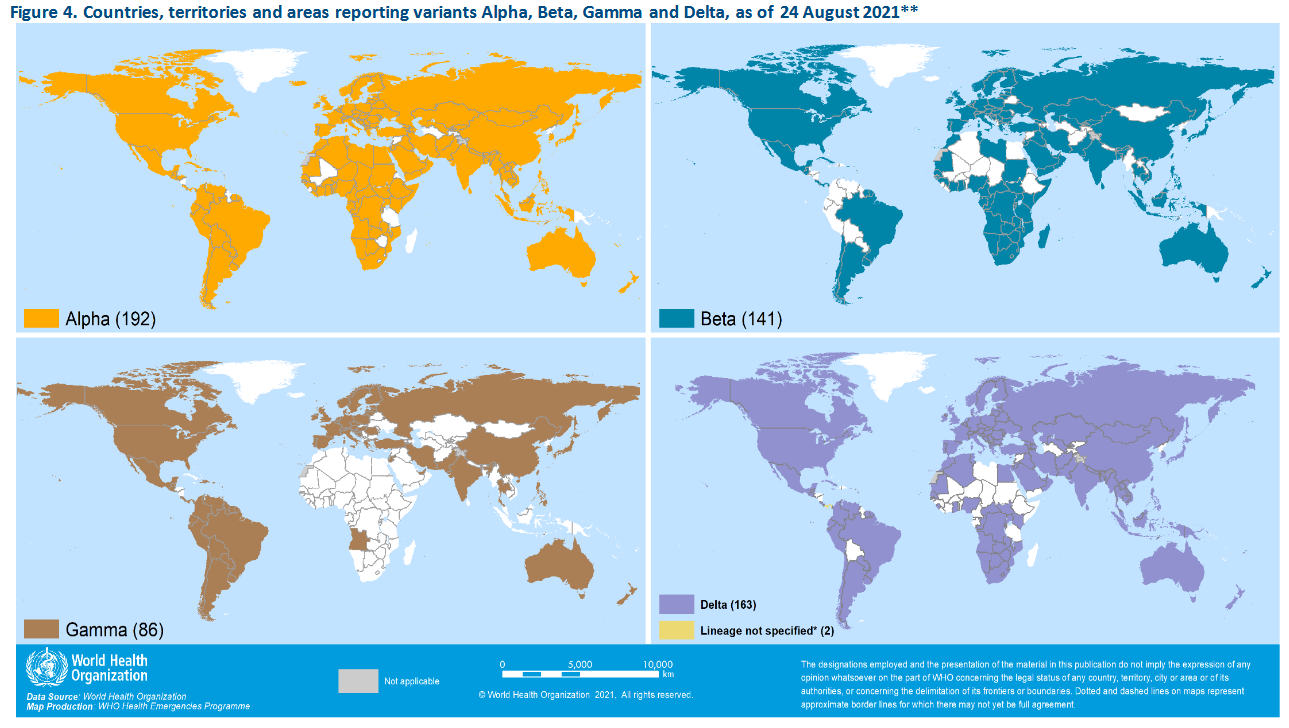 Aktuell keine Virusvariantengebiete
Quelle: WHO SitRep, 24.08.2021
[Speaker Notes: https://www.who.int/emergencies/diseases/novel-coronavirus-2019/situation-reports/
Alpha: +3
Beta: +4
Gamma: + 0
Delta + 7 im Vergleich zu Vorwoche]
Back up